Week 2 PPT
Tuesday
Welcome
Turn in your quilt square (standard) or poem (Honors) to me or Mr. Dodge

You need a pencil or pen

Make sure you have a warm up.

You must be in your seat when the bell rings ready to go! Phones must be absolutely put away.
Housekeeping
Absences?

Meet in media center tomorrow

Summer Reading Log can be submitted until Friday (prizes will be given)

Fire Drill Notes

Night Book
Week 2:Tuesday, 9/5
Grammar Rule/Part of Speech:
Personal  Pronouns: refers to the one(s) speaking (first person), the one(s) spoken to (second person), or the one(s) spoken about (third person)

Example(s):  (do not copy)
He said that they would meet us outside.
I hope that you can help me with my work.
Sentence Correction:
Copy the following sentences, underline the pronouns and circle their antecedents (who or whom the pronoun refers to).

The boisterous villain wanted the fair, quiet maiden for his bride.  He kidnapped her in order to achieve his goal.
Vocabulary
ACERBIC- bitter
BOISTEROUS -noisy; disorderly
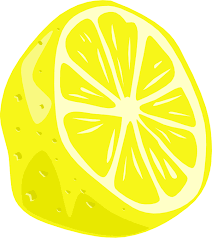 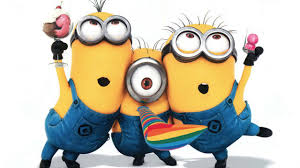 Wednesday
Week 2:Wednesday, 9/6
Grammar Rule/Part of Speech:
Reflexive pronouns: refers to the the subject of a sentence (has grammatical function in the sentence)
Example: (do not copy)  Cecilia let herself in through a trapdoor.
Intensive pronouns: emphasizes its antecedent and has no grammatical function in the the sentence.
Example: (do not copy) Ray painted the mural himself.
Sentence Correction:
Copy the following sentences and underline all the pronoun(s).

After rehearsing for the school musical, Vince decided he would make a costume for himself, but since his plan was based on conjecture he never finished it.
Vocabulary
CONJECTURE- guesswork
DOCILE- easily managed or taught
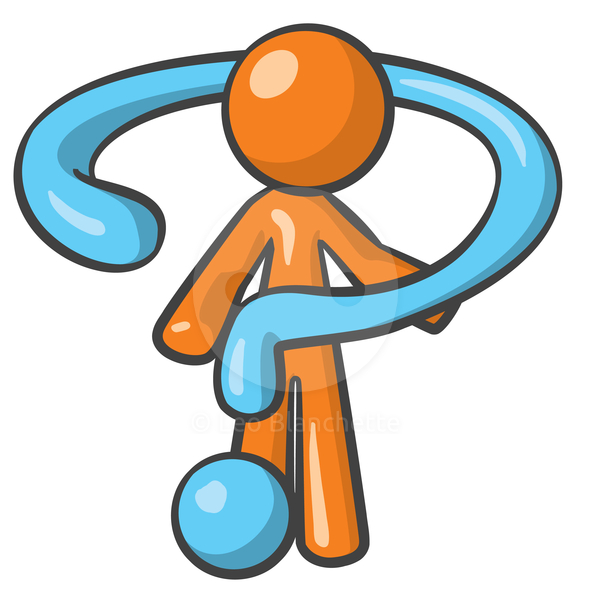 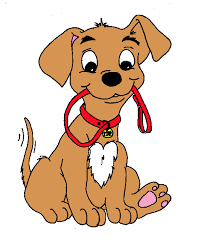 Thursday
Week 2:Thursday, 9/7
Demonstrative Pronouns: point out a person, a place, a thing or an idea (this, that, these, those).
Example: (do not copy) This is our favorite campsite.
Interrogative Pronouns: introduce a question (who, whom, which, what, whose).
Example: (do not copy) Whose is the red truck parked outside?
(Demonstrative/Interrogative/Relative)
Relative Pronouns: introduce a subordinate clause (fragment)- (that, which, who, whom, whose)

Example: (do not copy) The dog that you trained is very well behaved.
Sentence Correction:
Copy the following sentence and underline the pronouns.

She was the insolent store owner who couldn’t save her books from the fire.  I have never seen such a display of disrespect in my life.
Vocabulary
GALVANIZE- to stimulate
INSOLENT - disrespectfully arrogant
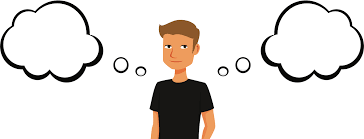 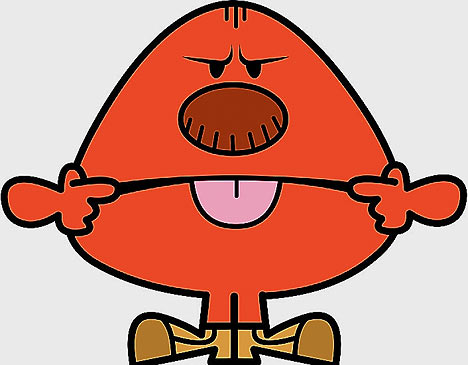